Generative Adversarial Networks (GANs)
From Ian Goodfellow et al.

A short tutorial by :-
Binglin, Shashank & Bhargav
Outline
Part 1: Introduction to GANs

Part 2: Some challenges with GANs

Part 3: Applications of GANs
Part 1
Motivation for Generative Models
From Adversarial Training to GANs
GAN’s Architecture
GAN’s objective
DCGANs
GANs
Generative
Learn a generative model

Adversarial
Trained in an adversarial setting

Networks
Use Deep Neural Networks
[Speaker Notes: GAN is an acronym for Generative Adversarial Networks.

-- Where, the Generative part refers to the fact that GANs are Generative models
-- The Adversarial part refers to the fact that GANs are trained in an adversarial manner
-- And the Networks part refers to the fact that GANs use Deep Neural Nets.

Now, we’ll look at the Generative and Adversarial components in detail …]
Why Generative Models?
We’ve only seen discriminative models so far
Given an image X, predict a label Y
Estimates P(Y|X)

Discriminative models have several key limitations
Can’t model P(X), i.e. the probability of seeing a certain image
Thus, can’t sample from P(X), i.e. can’t generate new images

Generative models (in general) cope with all of above
Can model P(X)
Can generate new images
[Speaker Notes: So, what are Generative models and why do they matter
-- Until now, we have only seen Discriminative models in class
-- I.e. We were given an image and the task was to label the image as a whole or some parts of it.
-- I.e. if X is your image, and Y is the label, we were essentially estimating the distribution P(Y|X)
-- And we saw many architectures CNNs, RNNs that are very good at such tasks.

So, discriminative models have several advantages
-- We get to estimate less number of parameters in a supervised learning setting
-- Give us useful latent representations that we can use across tasks, for instance as we saw in the earlier lectures, we can use the output activations of an intermediate layer of VGGNet as a dense representation of an image.]
Magic of GANs…
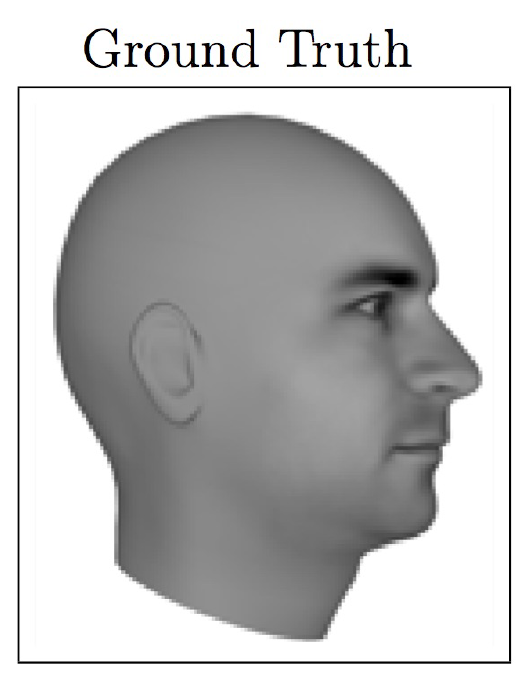 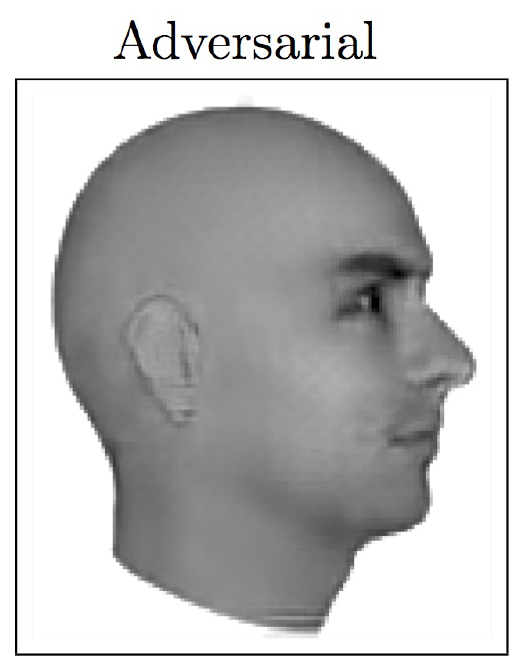 Lotter, William, Gabriel Kreiman, and David Cox. "Unsupervised learning of visual structure using predictive generative networks." arXiv preprint arXiv:1511.06380 (2015).
[Speaker Notes: -- Now, let’s look at some cool things that you can do with GANs
-- [Next Video Frame Prediction]]
Magic of GANs…
Which one is Computer generated?
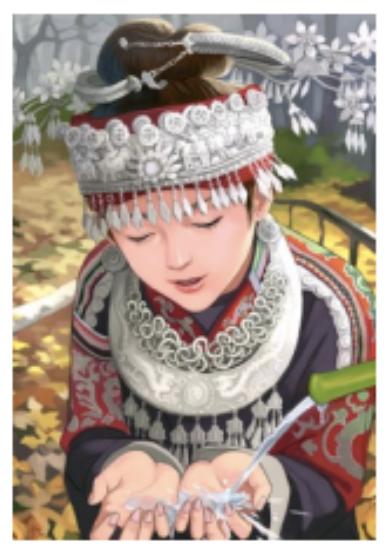 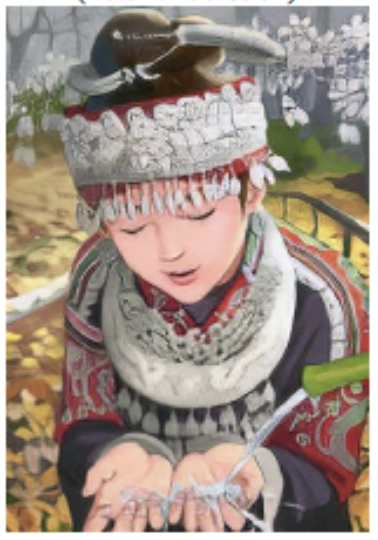 Ledig, Christian, et al. "Photo-realistic single image super-resolution using a generative adversarial network." arXiv preprint arXiv:1609.04802 (2016).
[Speaker Notes: Right one is the original image]
Magic of GANs…
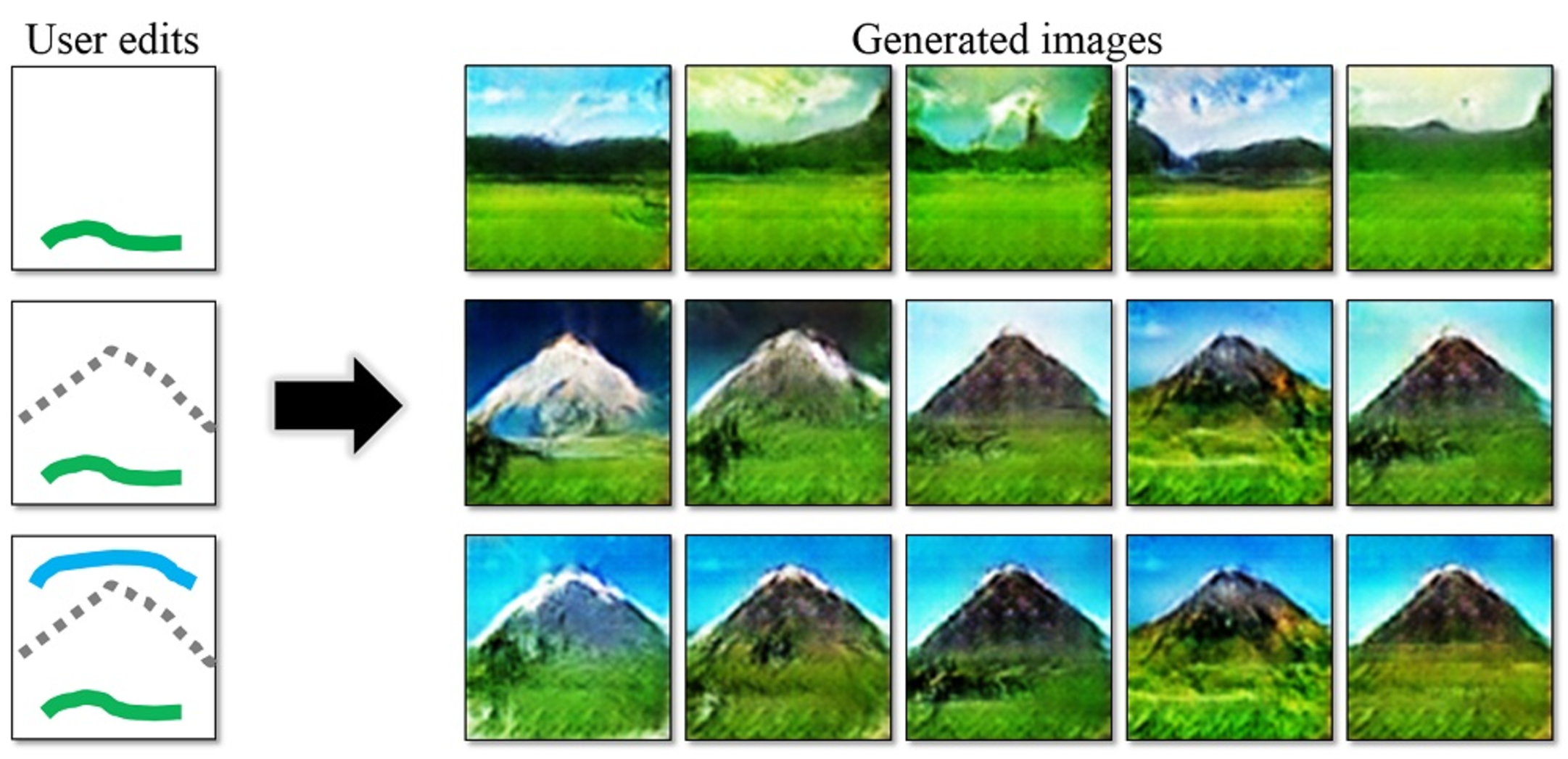 http://people.eecs.berkeley.edu/~junyanz/projects/gvm/
[Speaker Notes: -- Draw strokes and the network generates images for you.]
Adversarial Training
In the last lecture, we saw:
We can generate adversarial samples to fool a discriminative model
We can use those adversarial samples to make models robust
We then require more effort to generate adversarial samples
Repeat this and we get better discriminative model
GANs extend that idea to generative models:
Generator: generate fake samples, tries to fool the Discriminator
Discriminator: tries to distinguish between real and fake samples
Train them against each other
Repeat this and we get better Generator and Discriminator
[Speaker Notes: [..]]
GAN’s Architecture
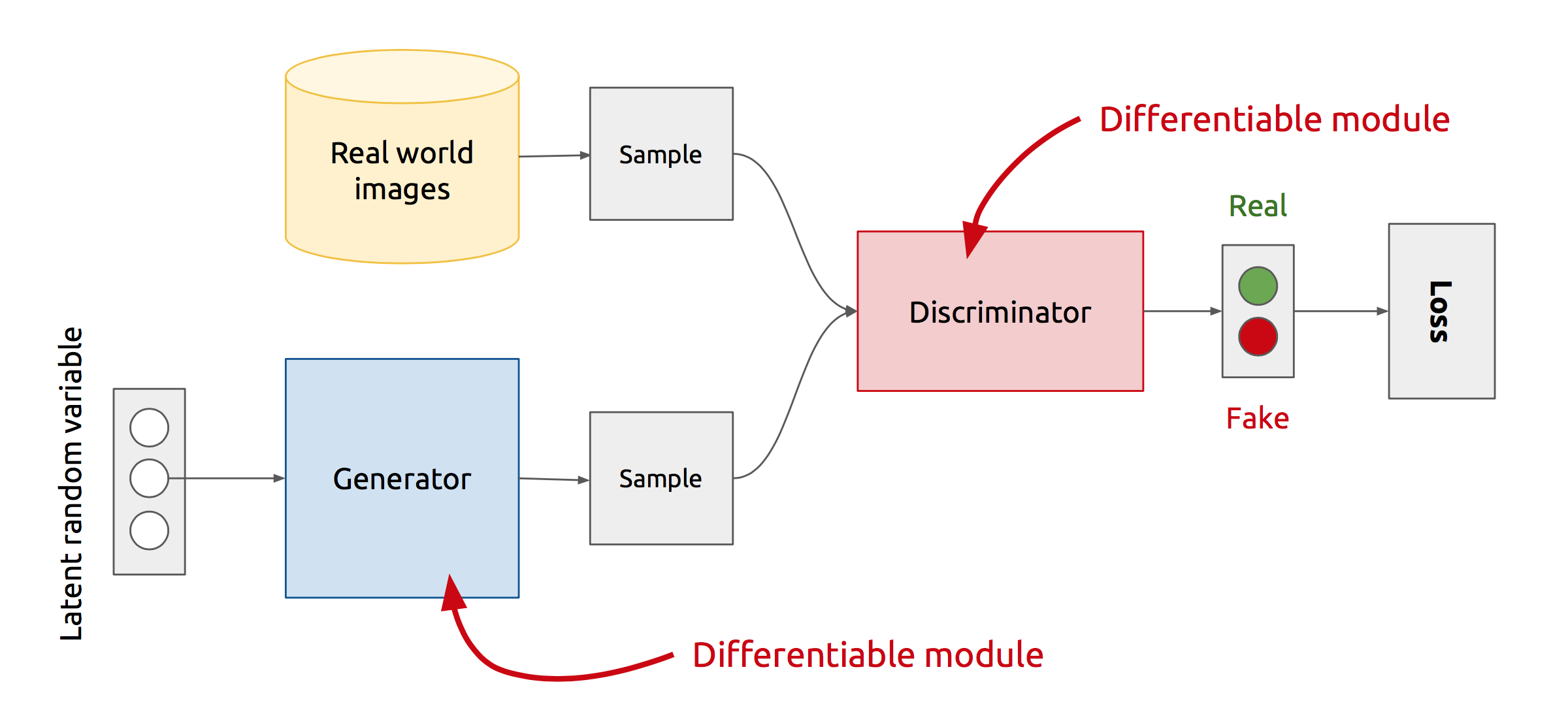 x
D
D(x)
G
z
G(z)
D(G(z))
Z is some random noise (Gaussian/Uniform).
Z can be thought as the latent representation of the image.
https://www.slideshare.net/xavigiro/deep-learning-for-computer-vision-generative-models-and-adversarial-training-upc-2016
[Speaker Notes: Let’s look at the real GAN architecture now :-
-- We have two networks here Generator and Discriminator
-- Discriminator gets input from both the Generator and Real training samples and predicts which one is real and which one is fake.
-- The way Generator generates fake images is .. It randomly samples a noise z, passes it through its network, and the output of the network gives us the image.
    -- So, the rationale with that will be that z is sort of your latent representation for the image.. And you generate the image from your latent representation by passing it through        the generator network.

Never directly see true samples.]
Training Discriminator
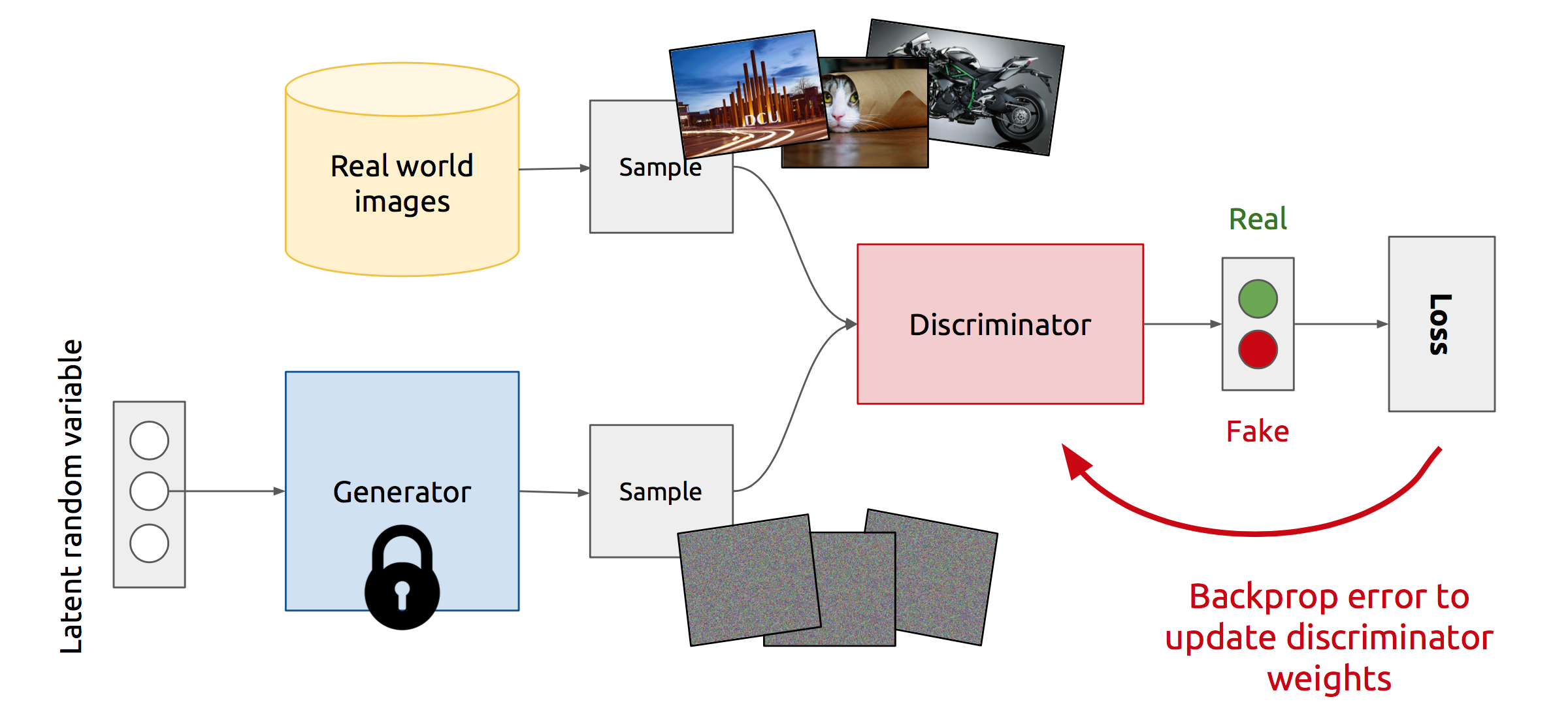 https://www.slideshare.net/xavigiro/deep-learning-for-computer-vision-generative-models-and-adversarial-training-upc-2016
[Speaker Notes: So, this is how GANs operate :-
At the start of the iteration, a true example is selected and passed through the discriminator. The discriminator outputs the probability of it being a real example, calculate its loss, and update its weights while keeping the generator weights as constant.]
Training Generator
https://www.slideshare.net/xavigiro/deep-learning-for-computer-vision-generative-models-and-adversarial-training-upc-2016
[Speaker Notes: Now :-
Generator selects a random noise z, passes it through the generator network to generate a fake image, and then passes it through the discriminator network to output the probability of it being fake. It then calculates its loss, and update its weights while keeping the discriminator’s weights as constant
And we repeat this process of Alternate updates.

Act as complicated loss function.]
Generator in action
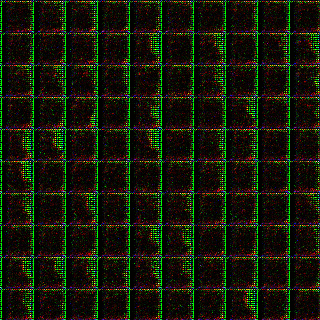 https://openai.com/blog/generative-models/
[Speaker Notes: However, when trained on CIFAR dataset, the quality of images is not that good..
One can argue that it is easy to generate faces as compared to different classes of objects

So, this wasn’t so inspiring.. Then came the first GAN architecture that did a great job at generating high quality images .. DCGAN]
GAN’s formulation
[Speaker Notes: So, the idea is pretty straightforward, but the real smart thing about GANs is how they formulate their objective.
They formulate it as a [..]

i.e. Basically for fixed generator’s parameters, you maximize Discriminator’s reward, and then you fix Discriminator’s parameters and minimize Discriminator’s reward with respect to Generator’s parameters, and repeat.

[..]

D(x) should be 1 for real examples
0 for fake examples]
Discriminator updates
Generator updates
[Speaker Notes: So combining all these ideas, let’s quickly look at the algorithm more formally that I had explained earlier]
Vanishing gradient strikes back again…
[Speaker Notes: Ask the class to figure out the problem with the formulation
[..]
The new formulation has the same optimal point as the old one, but doesn’t suffer from the vanishing gradients problem
However, with the new modified loss, you can’t compactly write down the formulation as a zero-sum min-max game

a is the output before sigmoid]
Faces
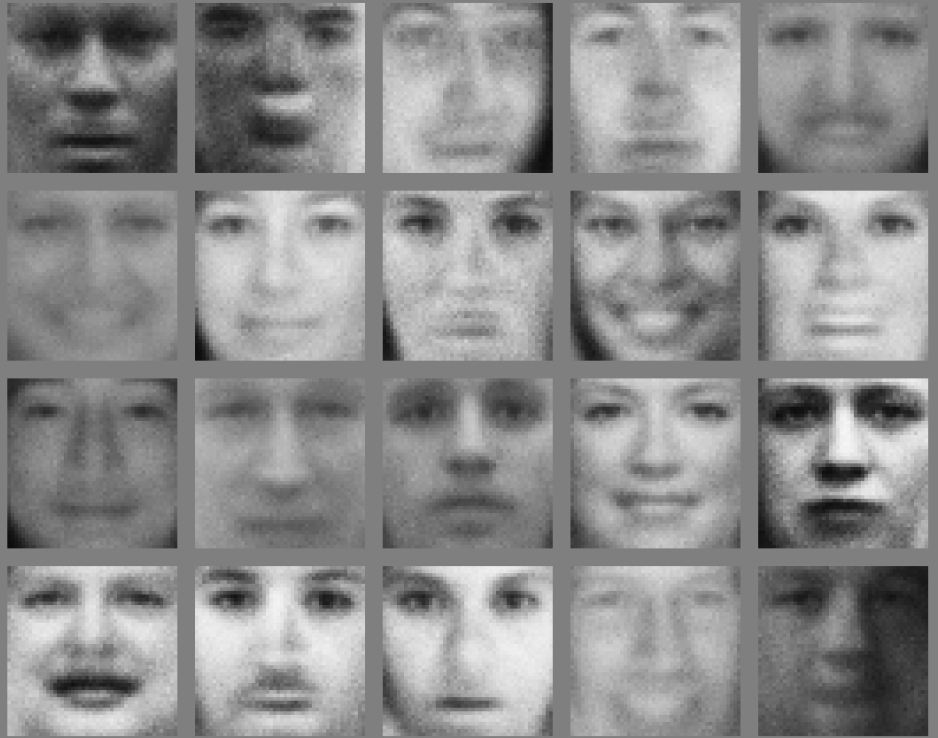 Goodfellow, Ian, et al. "Generative adversarial nets." Advances in neural information processing systems. 2014.
[Speaker Notes: So Vanilla GAN produces decent looking Faces]
CIFAR
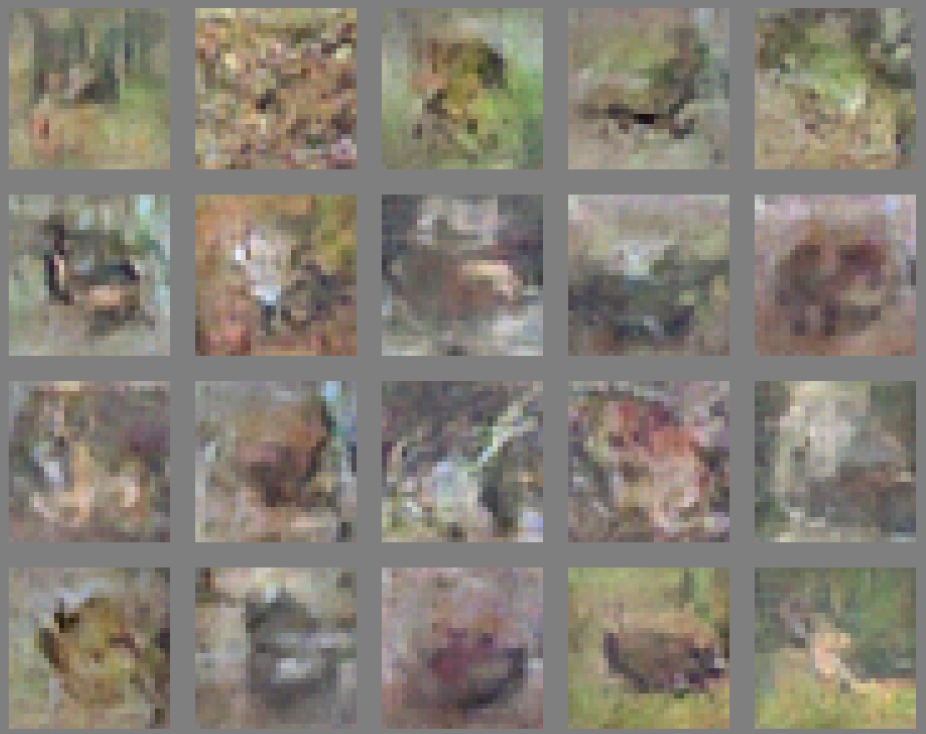 Goodfellow, Ian, et al. "Generative adversarial nets." Advances in neural information processing systems. 2014.
[Speaker Notes: However, when trained on CIFAR dataset, the quality of images is not that good..
One can argue that it is easy to generate faces as compared to different classes of objects

So, this wasn’t so inspiring.. Then came the first GAN architecture that did a great job at generating high quality images .. DCGAN]
DCGAN: Bedroom images
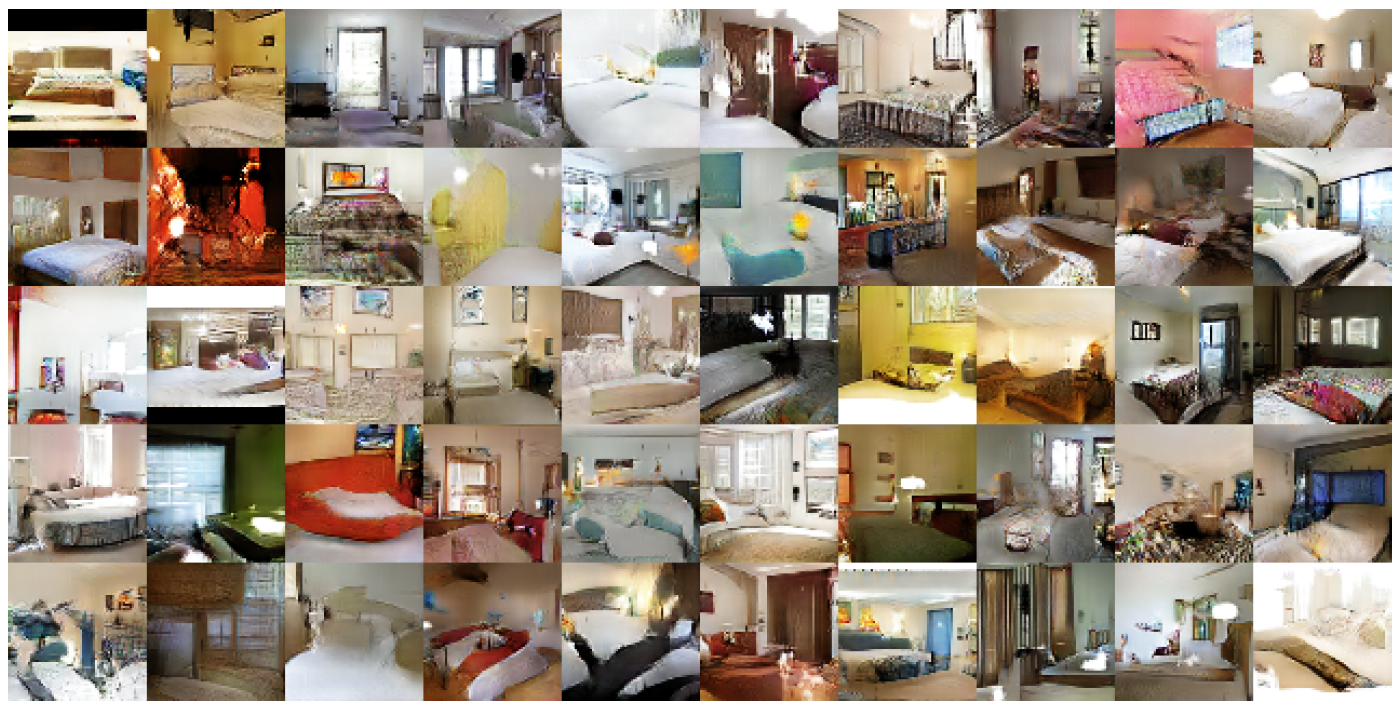 Radford, Alec, Luke Metz, and Soumith Chintala. "Unsupervised representation learning with deep convolutional generative adversarial networks." arXiv:1511.06434 (2015).
[Speaker Notes: For instance, with DCGAN you can generate such nice looking bedroom images .. Since these are low resolution, zooming it up will pixelate it, so we won’t zoom on a single image]
Deep Convolutional GANs (DCGANs)
Key ideas:
Replace FC hidden layers with Convolutions
Generator: Fractional-Strided convolutions

Use Batch Normalization after each layer

Inside Generator
Use ReLU for hidden layers
Use Tanh for the output layer
Generator Architecture
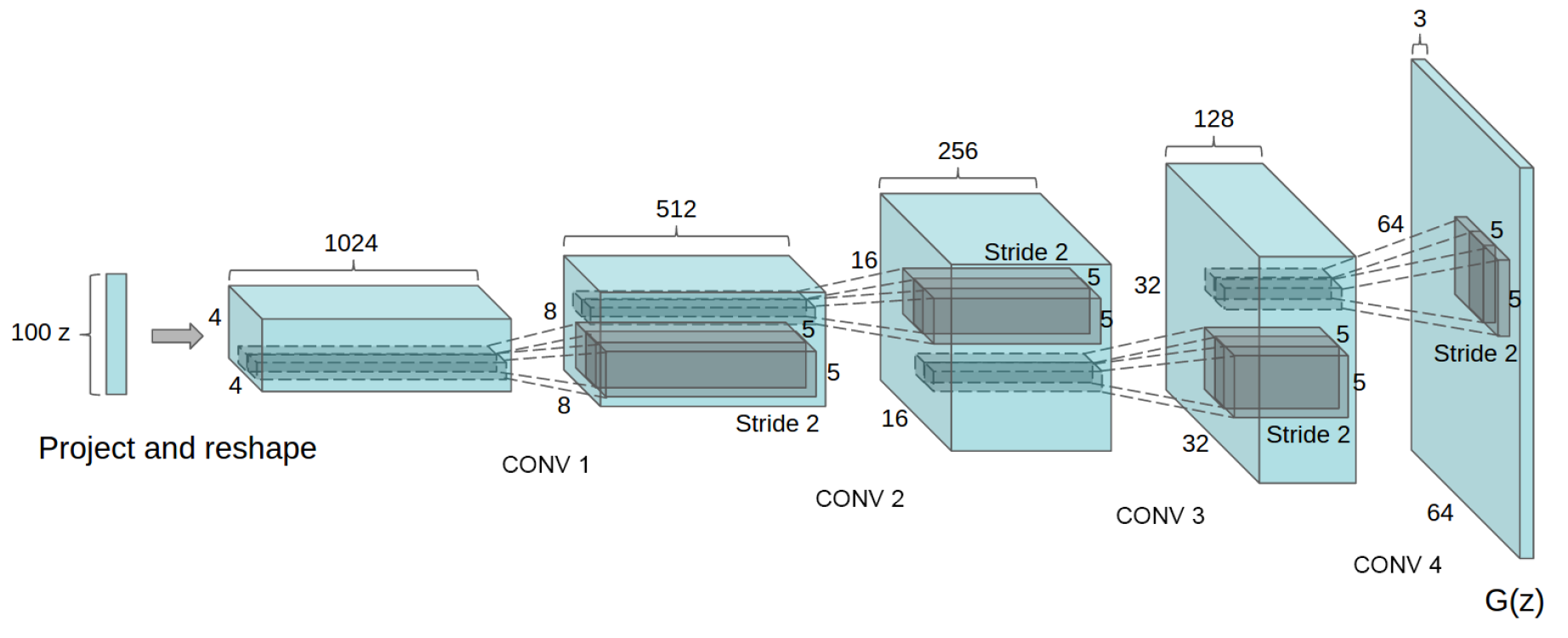 Radford, Alec, Luke Metz, and Soumith Chintala. "Unsupervised representation learning with deep convolutional generative adversarial networks." arXiv:1511.06434 (2015).
[Speaker Notes: [..]

Reference :- Fractionally-Strided Convolutions: Liwei’s Presentation]
Latent vectors capture interesting patterns…
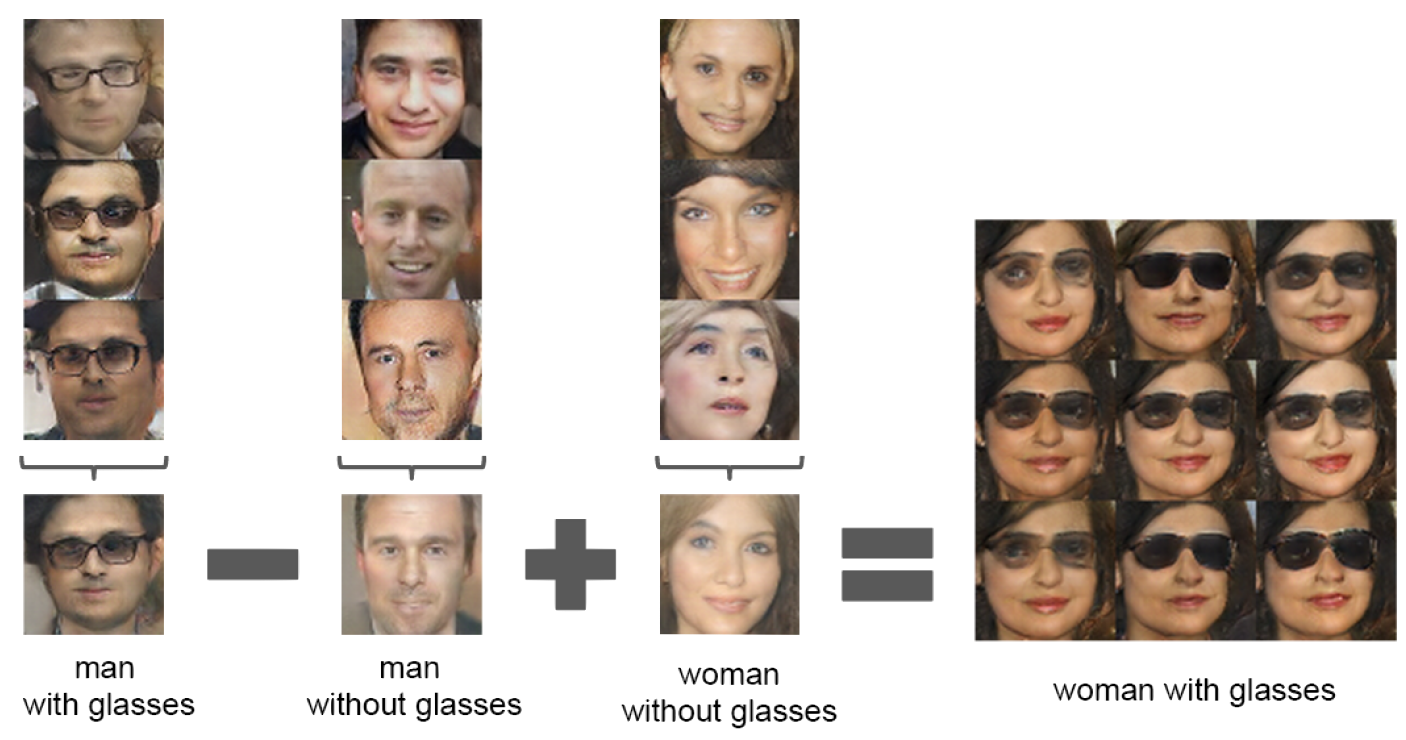 Radford, Alec, Luke Metz, and Soumith Chintala. "Unsupervised representation learning with deep convolutional generative adversarial networks." arXiv:1511.06434 (2015).
[Speaker Notes: Apart from the visually appearing nature of the images generated by DCGANs, the authors noted another interesting pattern.
i.e. latent vectors support arithmetic over images .. i.e.
if you take the latent vector for a man with glasses, 
and subtract that of a man without glasses, 
and then add that of a woman without glasses
You get a woman with glasses.

So, we’ll see some more cool things in the later parts of the presentation.]
Part 2
Advantages of GANs
Training Challenges
Non-Convergence
Mode-Collapse
Proposed Solutions
Supervision with Labels
Mini-Batch GANs
Modification of GAN’s losses
Discriminator (EB-GAN)
Generator (InfoGAN)
[Speaker Notes: In the next 20 mins., we’ll look at
-- the advantages of GANs over other models 
 -- some Training challenges in GANs
 -- some proposed solutions to counter those challenges
 -- and, some modifications of basic GAN’s loss to be able to do some cool stuff
     -- we’ll look at modifications for both the Discriminator and Generator]
Advantages of GANs
Plenty of existing work on Deep Generative Models
Boltzmann Machine
Deep Belief Nets
Variational AutoEncoders (VAE)

Why GANs?
Sampling (or generation) is straightforward.
Training doesn't involve Maximum Likelihood estimation.
Robust to Overfitting since Generator never sees the training data.
Empirically, GANs are good at capturing the modes of the distribution.
Goodfellow, Ian. "NIPS 2016 Tutorial: Generative Adversarial Networks." arXiv preprint arXiv:1701.00160 (2016).
[Speaker Notes: -- As Binglin mentioned GANs belong to the general class of Deep Generative Models. However, there plenty of existing work [..]
-- Boltzmann machine and Deep Belief Nets were popular in the last century or the early 2000..
-- However, currently GANs and VAEs are the most popular approaches.. You’re learning about GANs today, and VAEs is the topic of the next class.
-- So, why use GANs over other models?
    -- With GANs sampling or generating a new image is straightforward .. You just sample your noise vector and propagate it through the Generator network.
        -- To generate n samples, you just have to do this process n times
        -- However, other models usually use MCMC Sampling … which is much more expensive... For instance, even to get 1 sample from those networks, you might have to multiple passes.
    -- Secondly, other models usually train by optimizing MLE, either directly when it is tractable, or indirectly by constructing a lower bound to it when it is intractable.
        -- Whereas Training in GANs involves Sampling which as we saw in the previous bullet is inexpensive..
        -- However, it might introduce its own new set of challenges, which we’ll see soon..
   -- Thirdly, it is conjectured that GANs might be robust to Overfitting since the generator never sees the real training data, but only the output of the discriminator on its own generated 
       samples.
   -- And lastly, because GANs have been empirically shown to generate sharper images as compared to the other Deep Generative Models]
Problems with GANs
Probability Distribution is Implicit
Not straightforward to compute P(X).
Thus Vanilla GANs are only good for Sampling/Generation.
Training is Hard
Non-Convergence
Mode-Collapse
Goodfellow, Ian. "NIPS 2016 Tutorial: Generative Adversarial Networks." arXiv preprint arXiv:1701.00160 (2016).
[Speaker Notes: [..] This is not as such a problem with GANs, but more of a design choice.. Thus people are working on hybrid of GANs and VAEs now… which we’ll probably see in the next lecture

-- A part of the reason why we discussed DC-GAN and why it became so popular is because as it turns out, it’s is not easy to train GANs
-- DC-GAN architecture was one of the first architectures that could train GANs to generate good images.
    -- So, when you’ll start reading GAN papers, you’ll see that people directly borough DC-GAN’s generator, even though it’s not very well understood as to why it works well.

-- So, to be specific, GANs have two major training challenges :-
    -- Non-Convergence
    -- Mode-Collapse]
Training Problems
Non-Convergence
Mode-Collapse
[Speaker Notes: Let’s look at Non-Convergence first..]
Salimans, Tim, et al. "Improved techniques for training gans." Advances in Neural Information Processing Systems. 2016.
[Speaker Notes: Having seen an example of Non-Convergence, let’s see why this might be happening…
[..]
--So, what kind of convergences guarantees do we really have?]
Non-Convergence
[Speaker Notes: For very few values of hyper-parameters, it might lead to damped oscillations, but not in general .. which is contrary to Backprop where if you’ll let the program run long enough with decaying step size, it will converge]
Non-Convergence
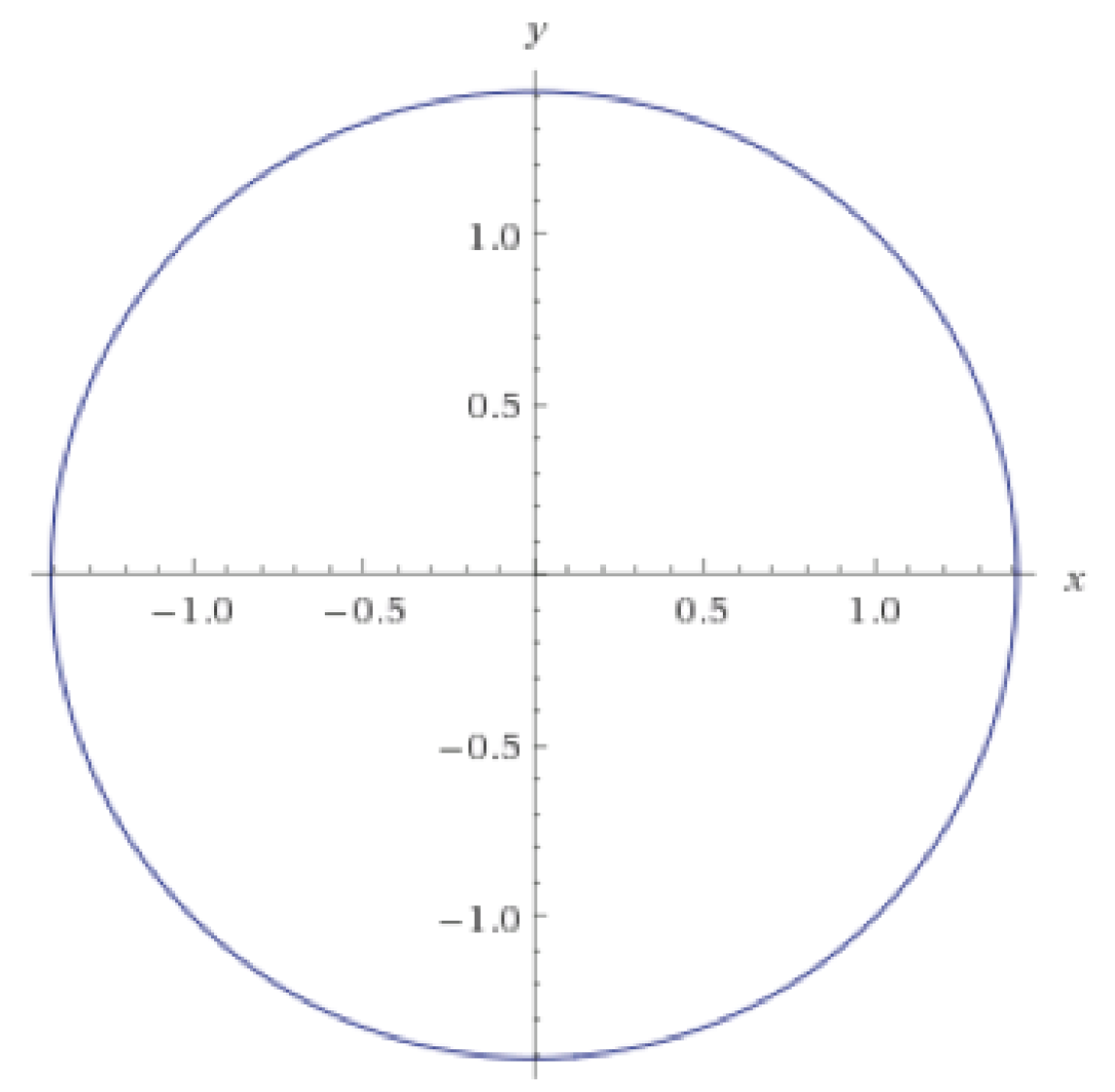 Goodfellow, Ian. "NIPS 2016 Tutorial: Generative Adversarial Networks." arXiv preprint arXiv:1701.00160 (2016).
[Speaker Notes: For very few values of hyper-parameters, it might lead to damped oscillations, but not in general .. which is contrary to Backprop where if you’ll let the program run long enough with decaying step size, it will converge]
Problems with GANs
Non-Convergence
Mode-Collapse
[Speaker Notes: Having seen the convergence problems, let’s look at the next challenge of Mode-Collapse.]
Mode-Collapse
Generator fails to output diverse samples
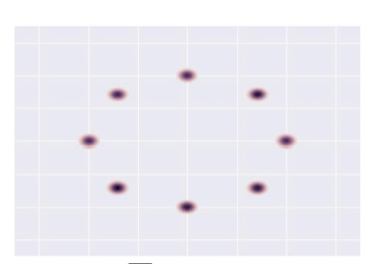 Target
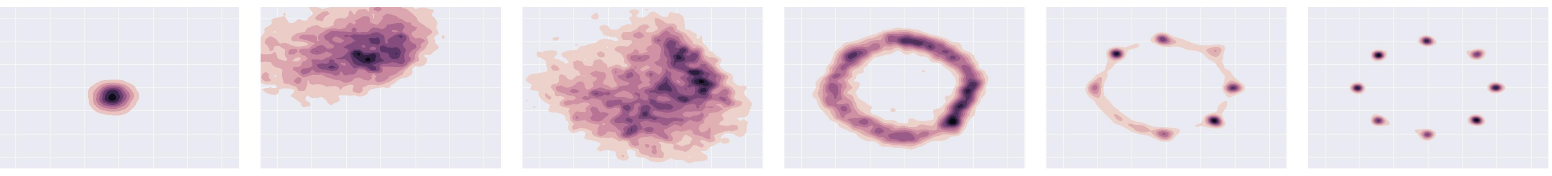 Expected
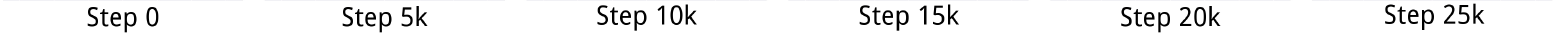 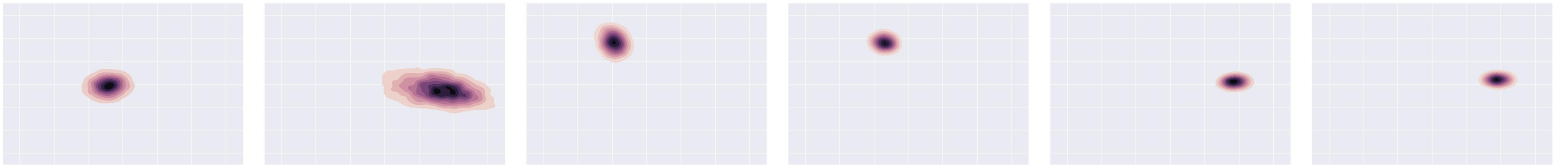 Output
Metz, Luke, et al. "Unrolled Generative Adversarial Networks." arXiv preprint arXiv:1611.02163 (2016).
[Speaker Notes: [..]
-- For instance, given that your real examples are generated from this 2D Gaussian Distribution (with 8 modes), you would expect your generated distribution to follow this trajectory
-- However, in practice, this happens.. i.e. your generated samples move from one mode to another, and fail to capture all the modes .. Thus, you don’t get diversity in the generated samples]
Some real examples
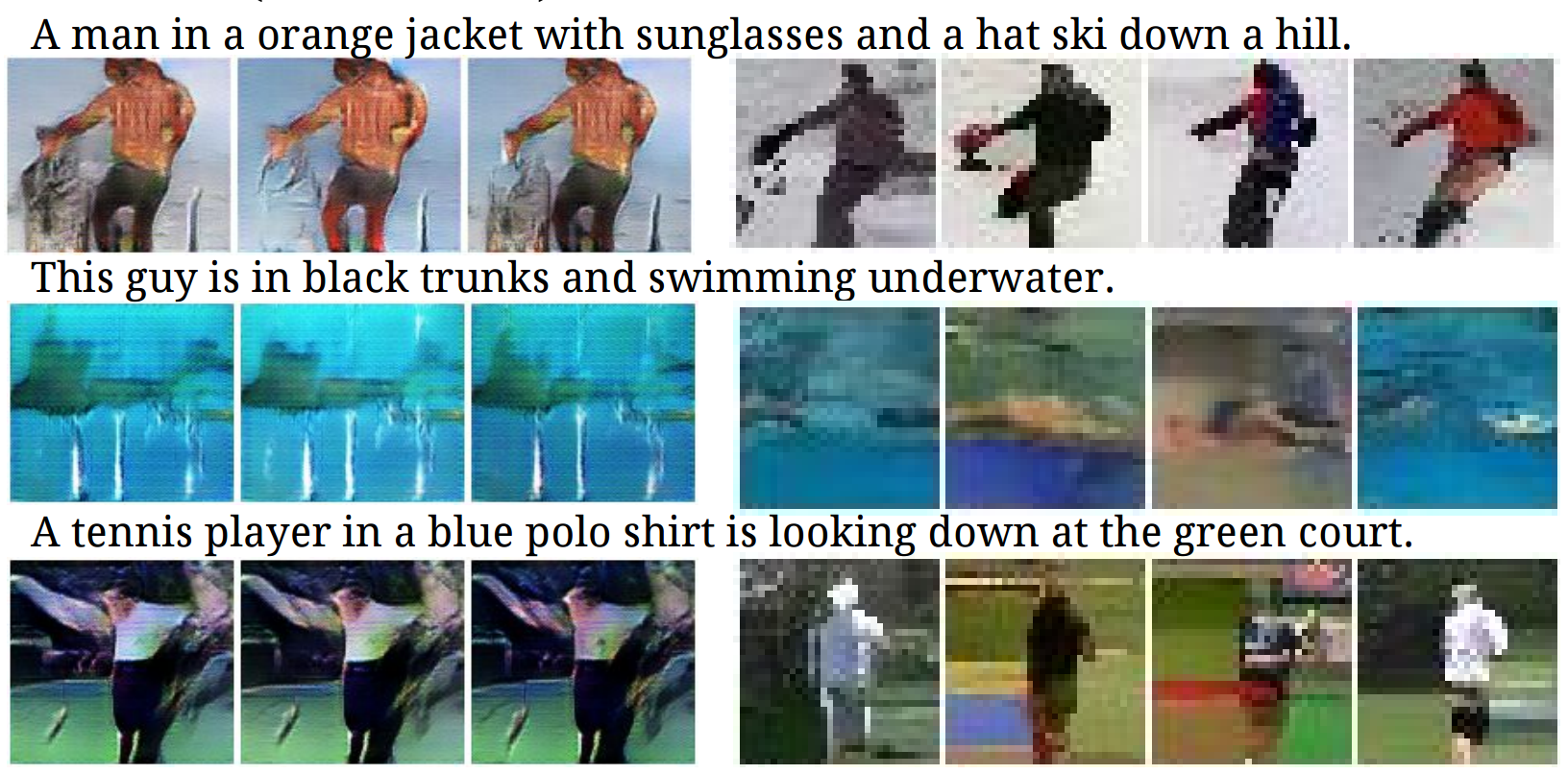 Reed, S., et al. Generating interpretable images with controllable structure. Technical report, 2016. 2, 2016.
[Speaker Notes: -- Let’s look at some real images where this phenomena happens.]
Some Solutions
Mini-Batch GANs
Supervision with labels

Some recent attempts :-
Unrolled GANs
W-GANs
[Speaker Notes: -- So, Mode-Collapse and Non-Convergence are some of the most active research areas in GANs
– Until the end of the last year it wasn’t well understood as to why Mode-Collapse happens… and thus, most of the proposed solutions were pure heuristics… we’ll briefly look at Mini-Batch GANs as one heuristic that sort of make sense and is worth discussing 
-- This year, in the late January, there have been several attempts at explaining Mode-Collapse and coming with principled solutions to address it.. 
    However, given the extremely theoretical nature of those papers, they will not be of general interest, thus we recommend people to go back and have a look at them.
-- We’ll however very briefly look at the basic idea of one of such paper .. Unrolled GAN
-- And then we’ll move on to some cool things..]
Basic (Heuristic) Solutions
Mini-Batch GANs
Supervision with labels
[Speaker Notes: Let’s look at the first heuristic of Mini-Batch GANs]
How to reward sample diversity?
At Mode Collapse,
Generator produces good samples, but a very few of them.
Thus, Discriminator can’t tag them as fake.
To address this problem,
Let the Discriminator know about this edge-case.
More formally,
Let the Discriminator look at the entire batch instead of single examples
If there is lack of diversity, it will mark the examples as fake
Thus,
Generator will be forced to produce diverse samples.
Salimans, Tim, et al. "Improved techniques for training gans." Advances in Neural Information Processing Systems. 2016.
[Speaker Notes: -- So intuitively, when mode collapse happens .. Our generator is still producing good samples .. But a very few number of them
    -- And thus, the Discriminator can’t do anything about it since the fake samples are still realistic.
-- So, if we want to tackle this problem, one way to do that is to let the Discriminator know about this edge-case, so that when it sees it happening, it can mark those samples as fake.
-- To be more formal, let the Discriminator look at the entire batch of generated samples instead of a single example, so that if it sees lack of diversity, it can assign fake labels to the entire batch.
-- Thus, to fool the Discriminator, your Generator will be forced to generate diverse samples.]
Mini-Batch GANs
Extract features that capture diversity in the mini-batch
For e.g. L2 norm of the difference between all pairs from the batch
Feed those features to the discriminator along with the image

Feature values will differ b/w diverse and non-diverse batches
Thus, Discriminator will rely on those features for classification

This in turn,
Will force the Generator to match those feature values with the real data
Will generate diverse batches
Salimans, Tim, et al. "Improved techniques for training gans." Advances in Neural Information Processing Systems. 2016.
[Speaker Notes: -- So, that’s the underlying idea, however, in practice, we just mine some features from the batch that capture the diversity .. For instance L2 norm of the distance between pair of samples .. And feed those features to the discriminator along with the image.
-- Since, the real dataset will have diversity.. These features will have a different value as compared to the values for a non-diverse fake batch .. Thus Discriminator will be able to identify the fake samples … which in turn will force the Generator to produce diverse samples]
Basic (Heuristic) Solutions
Mini-Batch GANs
Supervision with labels
[Speaker Notes: Let’s look at the second heuristic of supervising with labels]
Supervision with Labels
Label information of the real data might help








Empirically generates much better samples
Car
Dog
Real
D
D
Human
Fake
Fake
Salimans, Tim, et al. "Improved techniques for training gans." Advances in Neural Information Processing Systems. 2016.
[Speaker Notes: A purely heuristic method – there is no understanding as to why this method works…

The idea is very simple i.e. instead of having a binary classification problem of Fake vs Real in the Discriminator .. You replace it with a Multi-class classification problem where K classes are for the K labels in the dataset, and the K+1th class is for the fake image.

And correspondingly modify the cross-entropy loss .. So the new cross entropy loss now will contain K+1 terms.]
Alternate view of GANs
Zhao, Junbo, Michael Mathieu, and Yann LeCun. "Energy-based generative adversarial network." arXiv preprint arXiv:1609.03126 (2016)
[Speaker Notes: <<Insert Conditions on such a Energy Function>>
This kind of loss function can be generalized by having the discriminator as an Energy function that assigns high energy to fake samples and low energy to real samples.


Outputting probabilities require]
Alternate view of GANs (Contd.)
We can use this
Zhao, Junbo, Michael Mathieu, and Yann LeCun. "Energy-based generative adversarial network." arXiv preprint arXiv:1609.03126 (2016)
[Speaker Notes: <<Insert Conditions on such a Energy Function>>
This kind of loss function can be generalized by having the discriminator as an Energy function that assigns high energy to fake samples and low energy to real samples.


Outputting probabilities require]
Energy-Based GANs
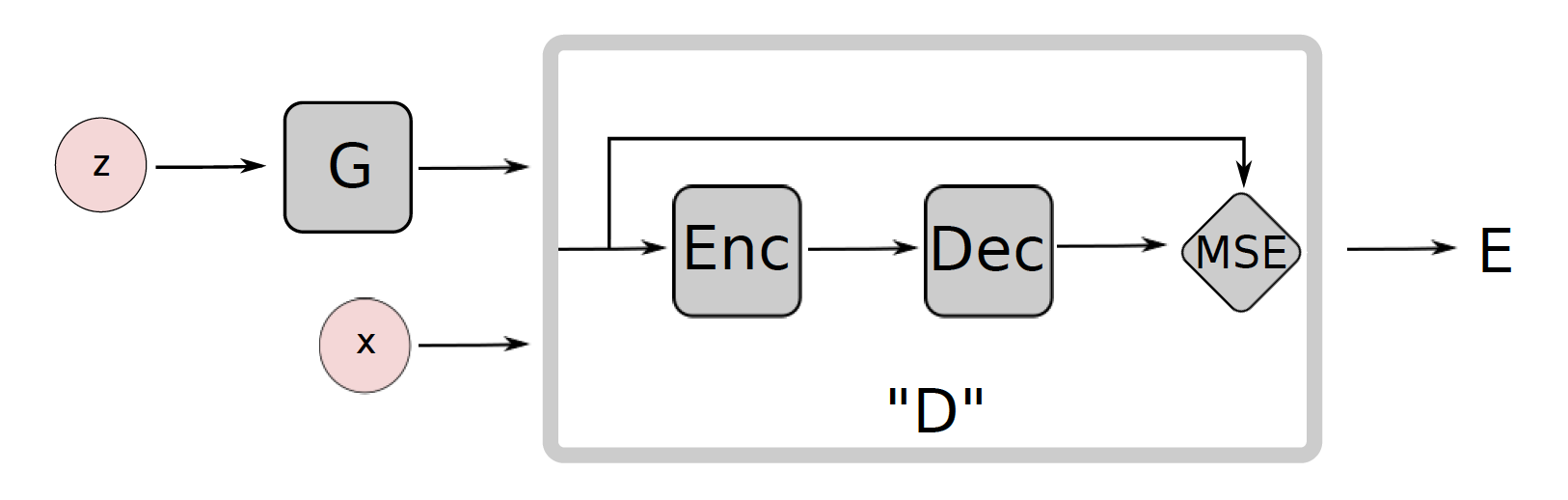 Zhao, Junbo, Michael Mathieu, and Yann LeCun. "Energy-based generative adversarial network." arXiv preprint arXiv:1609.03126 (2016)
[Speaker Notes: <<Some thoughts on the changes in the training algo. here>>
<<Also, include some results from the paper i.e. what did this objective achieve>>
<<Some people have also tried Denoising AutoEncoders>>]
More Bedrooms…
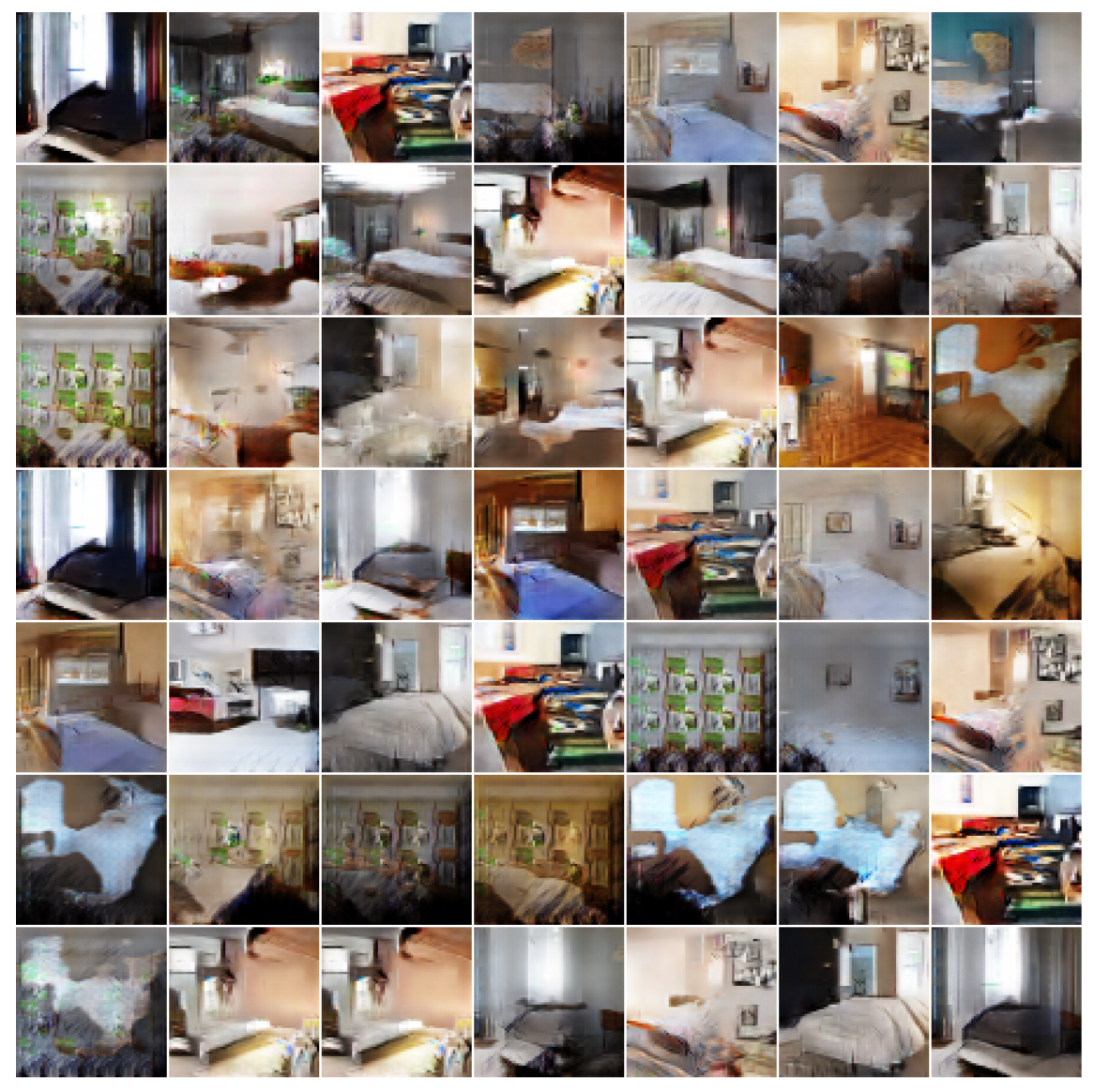 Zhao, Junbo, Michael Mathieu, and Yann LeCun. "Energy-based generative adversarial network." arXiv preprint arXiv:1609.03126 (2016)
[Speaker Notes: Like DC-GAN .. EB-GANs are able to generate good high resolution images]
Celebs…
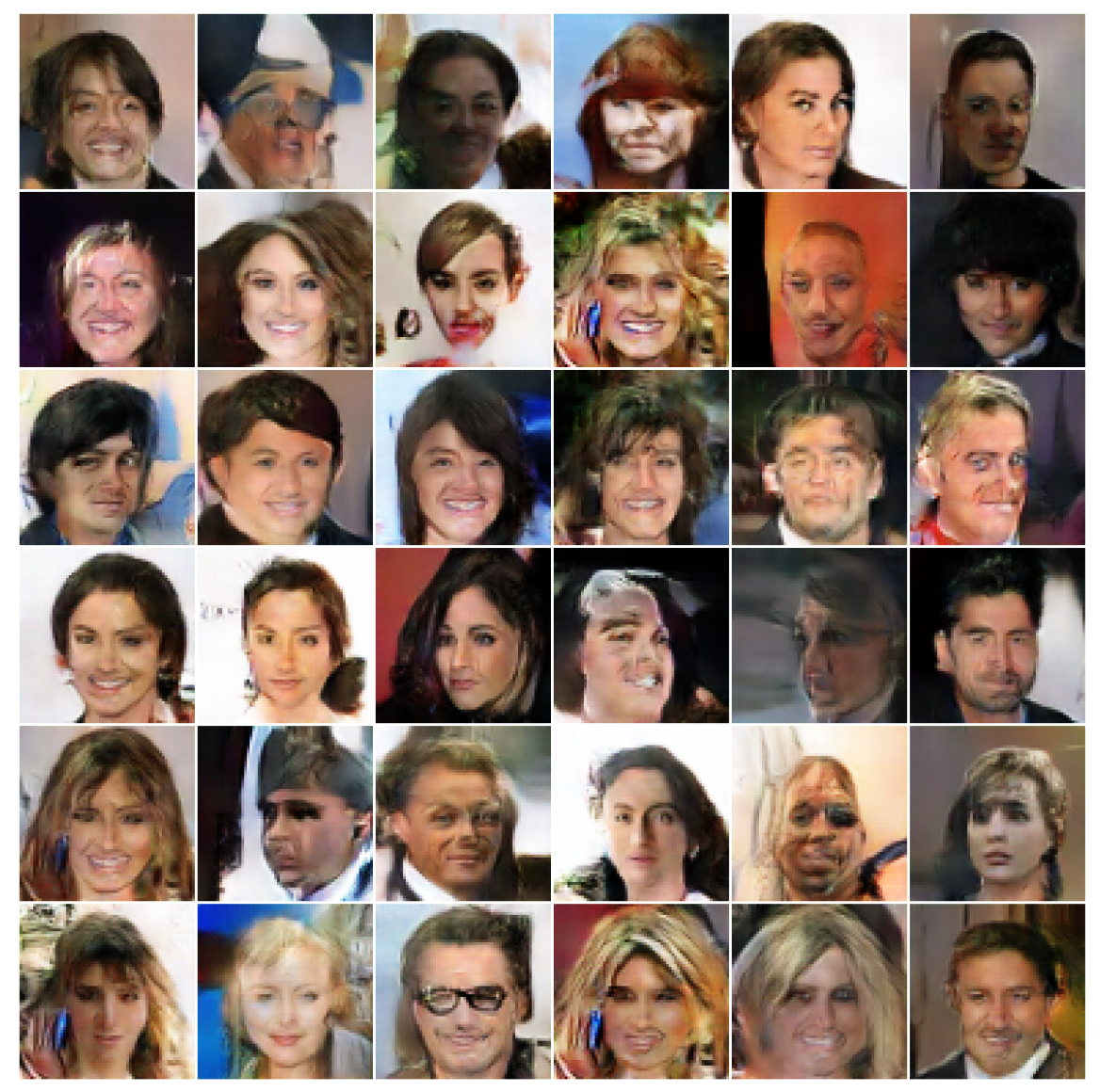 [Speaker Notes: They also do a good job at generating ugly celebrities..]
The Cool Stuff…
3D Faces
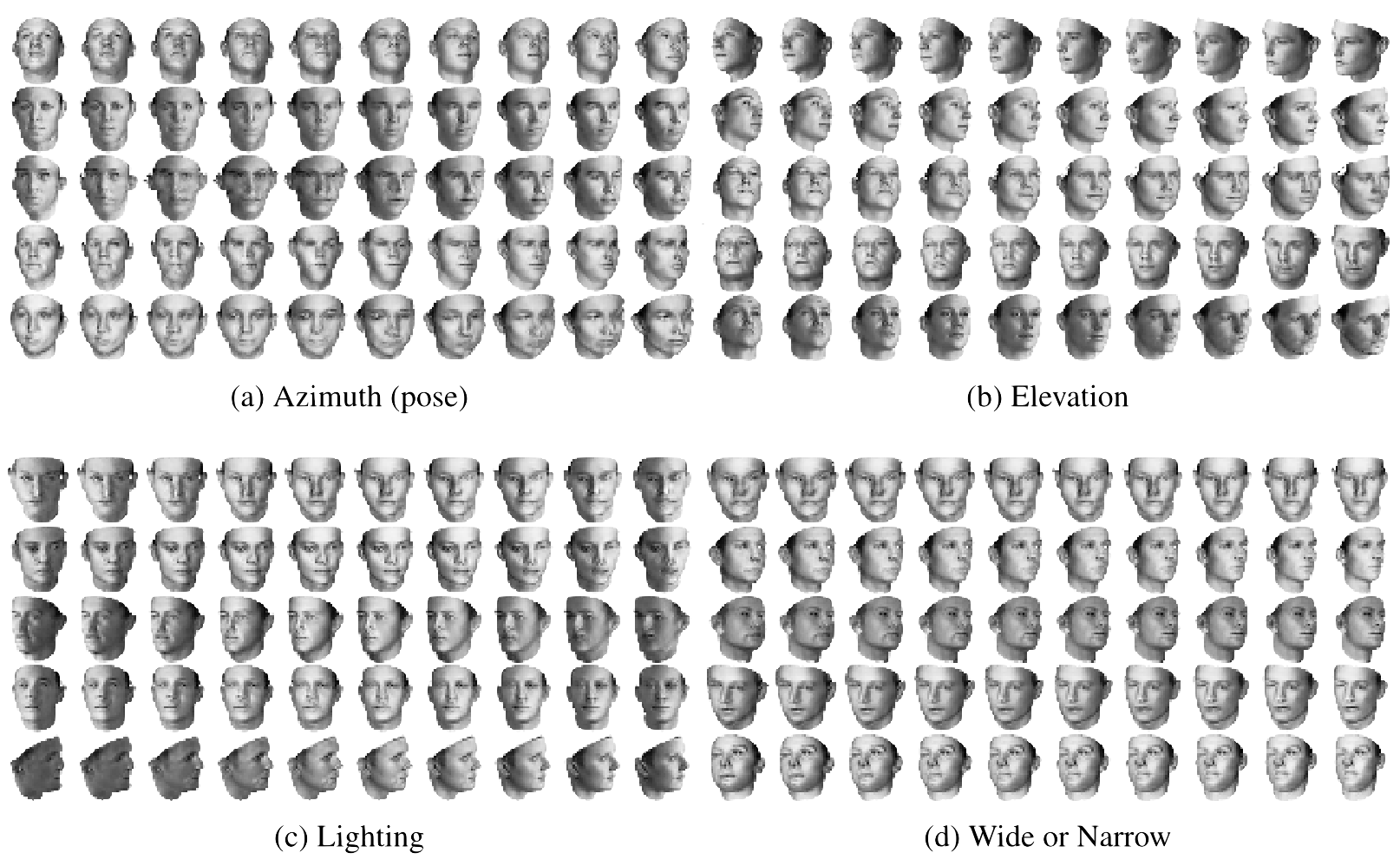 Chen, X., Duan, Y., Houthooft, R., Schulman, J., Sutskever, I., & Abbeel, P. InfoGAN: Interpretable Representation Learning by Information Maximization Generative Adversarial Nets, NIPS (2016).
[Speaker Notes: -- So, training GANs is tricky, but when they do work, they can do some really cool stuff.. I’ll cover one such cool application, and then Bhargav will go over the rest
-- So, until now we just said that, if you want to generate an image from GANs, sample from a noise distribution, and propagate it through the network.. However, we had no control over what we’ll end up generating
-- Won’t it be cool, if by changing just one dimension in the noise vector, we can control some aspect of the image 
    -- For instance, let’s say with one initialization of the z vector, I get the first image, now if by changing just one dimension of the z vector,        I can make my image to change the pose, it would be pretty cool.. So, in that case, that particular dimension will be handling the pose
        of the image.
    -- Similarly, a second z dimension can cover the Elevation of the image, a third z dimension can cover the Lighting and the fourth, the 
       width of the image.
-- Note that, you’ll most likely never find so many poses of the same person in your training set, however, your generator has learnt to control these aspects by looking at different poses of different people.
-- So, this is pretty cool…  Just imagine how much robust your standard training can become by looking at all these additional examples]
Cool Stuff (contd.)
3D Chairs
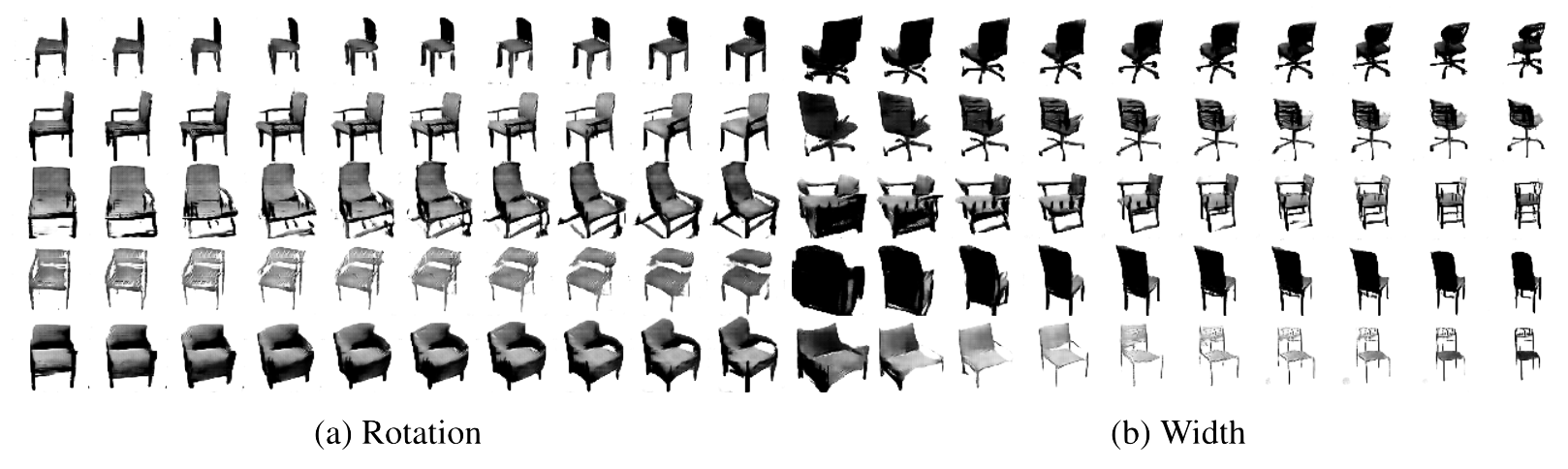 Chen, X., Duan, Y., Houthooft, R., Schulman, J., Sutskever, I., & Abbeel, P. InfoGAN: Interpretable Representation Learning by Information Maximization Generative Adversarial Nets, NIPS (2016).
[Speaker Notes: This is another example…

-- So, some of you might be able to relate it to DCGANs, in which subtraction and addition of images was meaningful (even though there was nothing in the objective that was enforcing it), thus such patterns were sort of distributed across multiple z dimensions... 
-- But what we want here is to be able to enforce this requirement in the objective so that we can get such disentagled dimensions where one dimension covers one aspect of the image.
-- That’s what InfoGANs were designed to accomplish.]
How to reward Disentanglement?
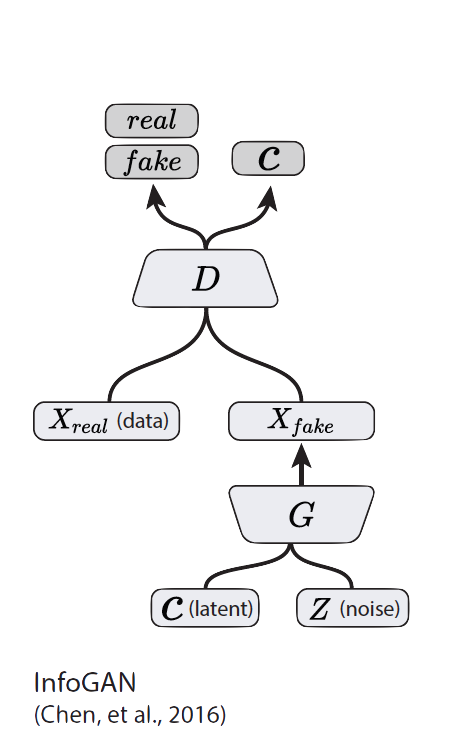 Chen, X., Duan, Y., Houthooft, R., Schulman, J., Sutskever, I., & Abbeel, P. InfoGAN: Interpretable Representation Learning by Information Maximization Generative Adversarial Nets
Recap: Mutual Information
InfoGAN
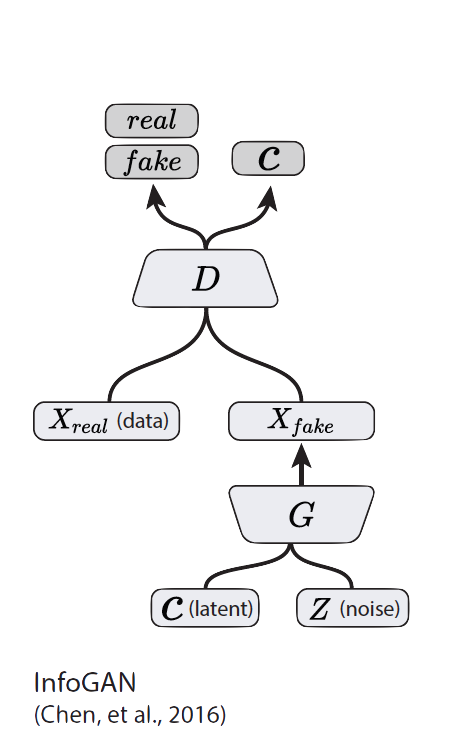 Chen, X., Duan, Y., Houthooft, R., Schulman, J., Sutskever, I., & Abbeel, P. InfoGAN: Interpretable Representation Learning by Information Maximization Generative Adversarial Nets, NIPS (2016).
InfoGAN
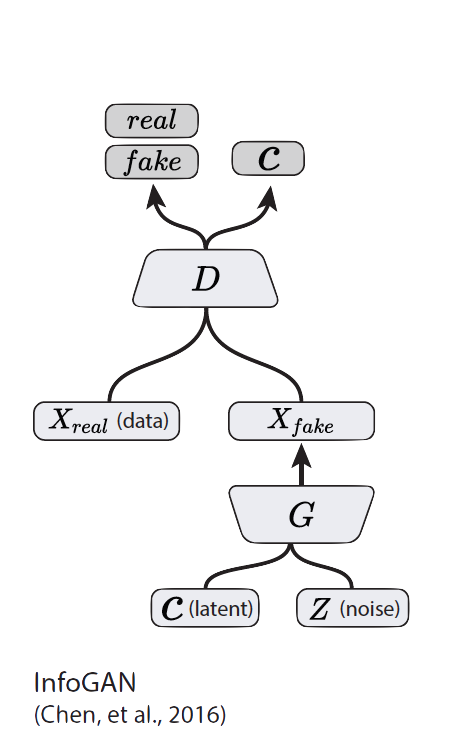 Chen, X., Duan, Y., Houthooft, R., Schulman, J., Sutskever, I., & Abbeel, P. InfoGAN: Interpretable Representation Learning by Information Maximization Generative Adversarial Nets, NIPS (2016).
[Speaker Notes: Posterior like term]
Part 3
Conditional GANs
Applications
Image-to-Image Translation
Text-to-Image Synthesis
Face Aging
Advanced GAN Extensions
Coupled GAN
LAPGAN – Laplacian Pyramid of Adversarial Networks
Adversarially Learned Inference
Summary
[Speaker Notes: Quick Recap here.]
Conditional GANs
MNIST digits
generated conditioned on their class label.
MNIST digits
Figure 2 in the original paper.
Mirza, Mehdi, and Simon Osindero. Conditional generative adversarial nets. arXiv preprint arXiv:1411.1784 (2014).
[Speaker Notes: Does not have to be class labels. We can condition on any explicit supervision available.]
Conditional GANs
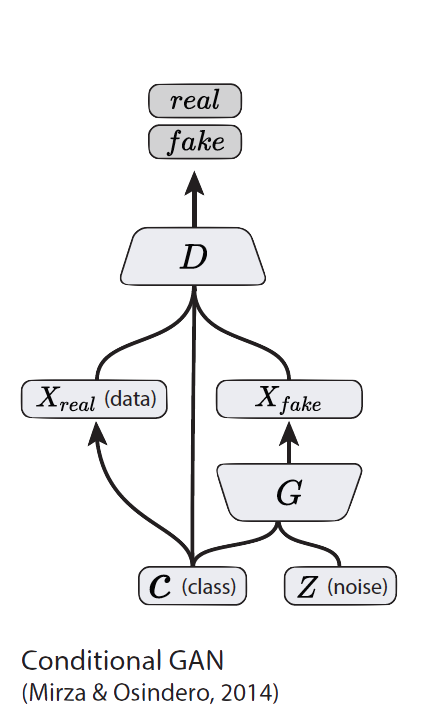 Simple modification to the original GAN framework that conditions the model on additional information for better multi-modal learning.

Lends to many practical applications of GANs when we have explicit supervision available.
Image Credit: Figure 2 in Odena, A., Olah, C. and Shlens, J., 2016. Conditional image synthesis with auxiliary classifier GANs. arXiv preprint arXiv:1610.09585.
Mirza, Mehdi, and Simon Osindero. “Conditional generative adversarial nets”. arXiv preprint arXiv:1411.1784 (2014).
Part 3
Conditional GANs
Applications
Image-to-Image Translation
Text-to-Image Synthesis
Face Aging
Advanced GAN Extensions
Coupled GAN
LAPGAN – Laplacian Pyramid of Adversarial Networks
Adversarially Learned Inference
Summary
[Speaker Notes: Quick Recap here.]
Image-to-Image Translation
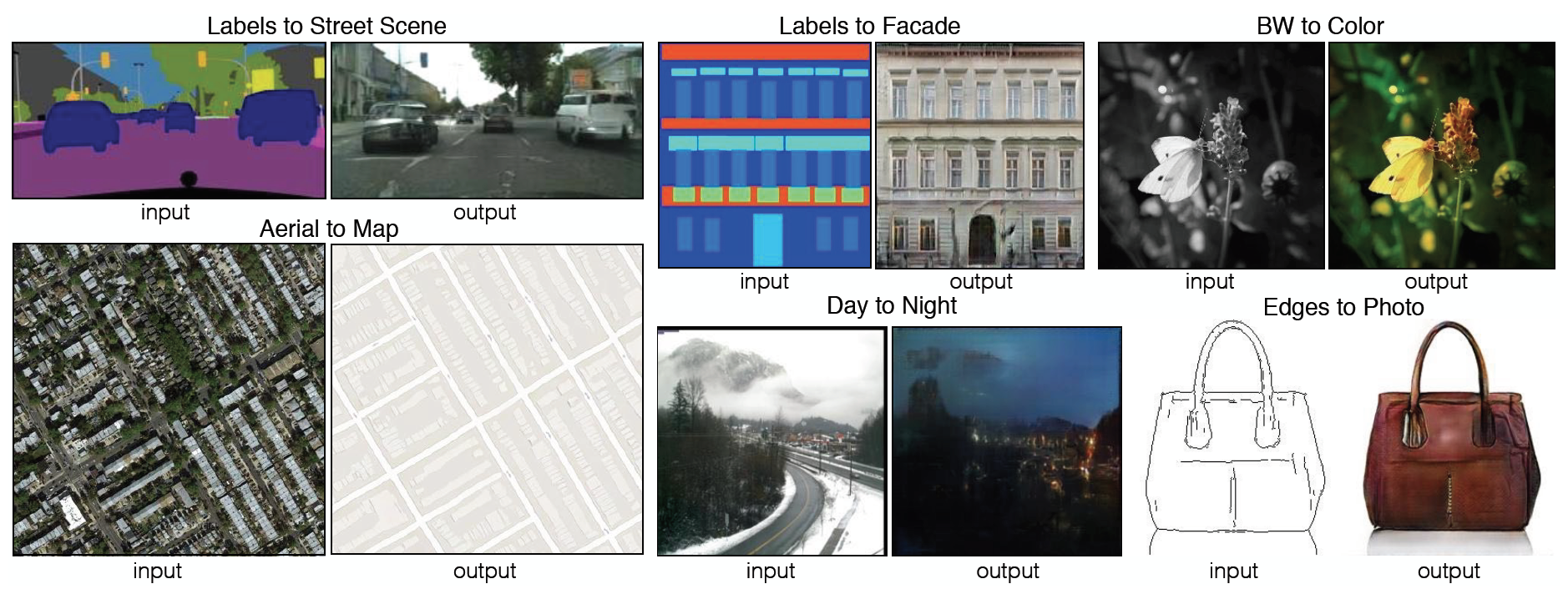 Figure 1 in the original paper.
Link to an interactive demo of this paper
Isola, P., Zhu, J. Y., Zhou, T., & Efros, A. A. “Image-to-image translation with conditional adversarial networks”. arXiv preprint arXiv:1611.07004. (2016).
Image-to-Image Translation
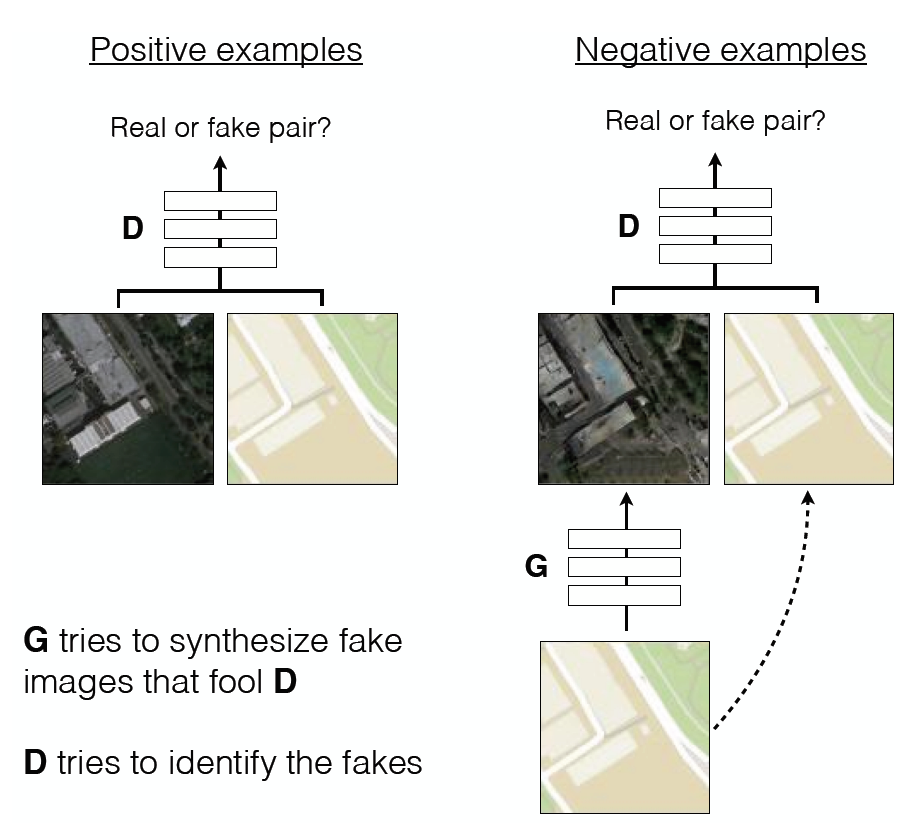 Architecture: DCGAN-based architecture

Training is conditioned on the images from the source domain.

Conditional GANs provide an effective way to handle many complex domains without worrying about designing structured loss functions explicitly.
Figure 2 in the original paper.
Isola, P., Zhu, J. Y., Zhou, T., & Efros, A. A. “Image-to-image translation with conditional adversarial networks”. arXiv preprint arXiv:1611.07004. (2016).
[Speaker Notes: DCGAN shows a set of constraints that work for training GANs and most of the application follow their architecture closely.

No need to design effective loss functions for each domain. GAN gives a “structured loss” for free.]
Text-to-Image Synthesis
Motivation

Given a text description, generate images closely associated.
Uses a conditional GAN with the generator and discriminator being condition on “dense” text embedding.
Figure 1 in the original paper.
Reed, S., Akata, Z., Yan, X., Logeswaran, L., Schiele, B., & Lee, H. “Generative adversarial text to image synthesis”. ICML (2016).
[Speaker Notes: Talk about the diversity of images also.]
Text-to-Image Synthesis
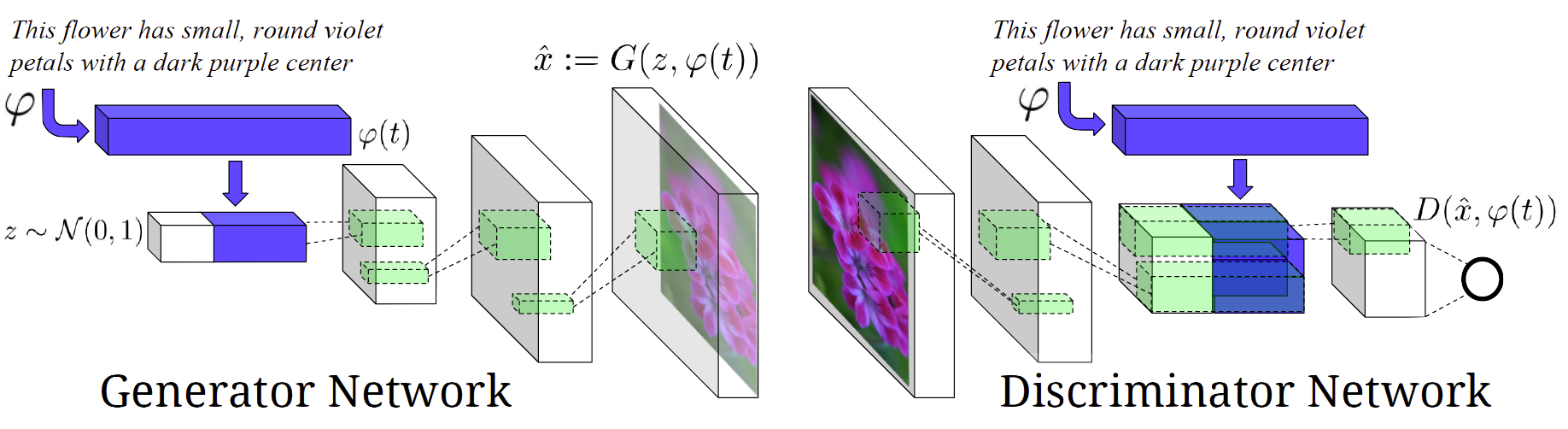 Figure 2 in the original paper.
Positive Example:
Real Image, Right Text
Negative Examples:
Real Image, Wrong Text
Fake Image, Right Text
Reed, S., Akata, Z., Yan, X., Logeswaran, L., Schiele, B., & Lee, H. “Generative adversarial text to image synthesis”. ICML (2016).
Face Aging with Conditional GANs
Differentiating Feature: Uses an Identity Preservation Optimization using an auxiliary network to get a better approximation of the latent code (z*) for an input image.
Latent code is then conditioned on a discrete (one-hot) embedding of age categories.
Figure 1 in the original paper.
Antipov, G., Baccouche, M., & Dugelay, J. L. (2017). “Face Aging With Conditional Generative Adversarial Networks”. arXiv preprint arXiv:1702.01983.
Face Aging with Conditional GANs
Figure 3 in the original paper.
Antipov, G., Baccouche, M., & Dugelay, J. L. (2017). “Face Aging With Conditional Generative Adversarial Networks”. arXiv preprint arXiv:1702.01983.
Conditional GANs
Conditional Model Collapse
Scenario observed when the Conditional GAN starts ignoring either the code (c) or the noise variables (z).
This limits the diversity of images generated.
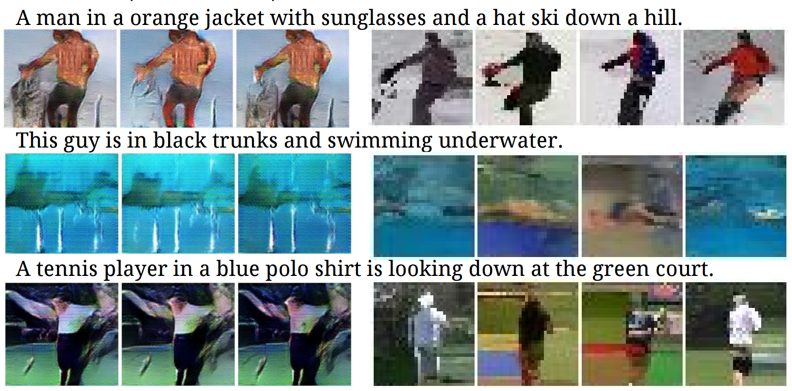 Credit?
Mirza, Mehdi, and Simon Osindero. Conditional generative adversarial nets. arXiv preprint arXiv:1411.1784 (2014).
[Speaker Notes: Explain this + Briefly talk about how to address this?]
Part 3
Conditional GANs
Applications
Image-to-Image Translation
Text-to-Image Synthesis
Face Aging
Advanced GAN Extensions
Coupled GAN
LAPGAN – Laplacian Pyramid of Adversarial Networks
Adversarially Learned Inference
Summary
Coupled GAN
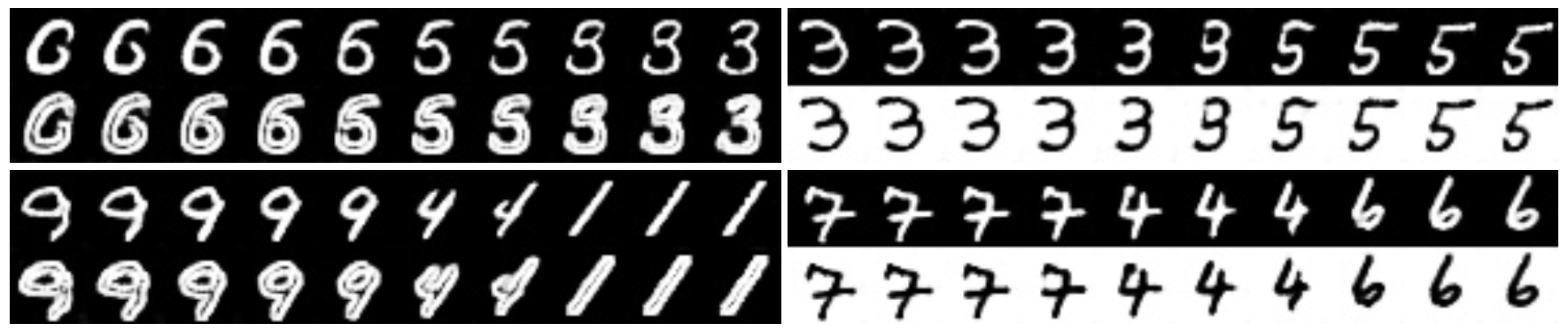 Figure 2 in the original paper.
Learning a joint distribution of multi-domain images.
Using GANs to learn the joint distribution with samples drawn from the marginal distributions.
Direct applications in domain adaptation and image translation.
Liu, Ming-Yu, and Oncel Tuzel. “Coupled generative adversarial networks”. NIPS (2016).
[Speaker Notes: We do not need parallel images here.]
Coupled GANs
Architecture
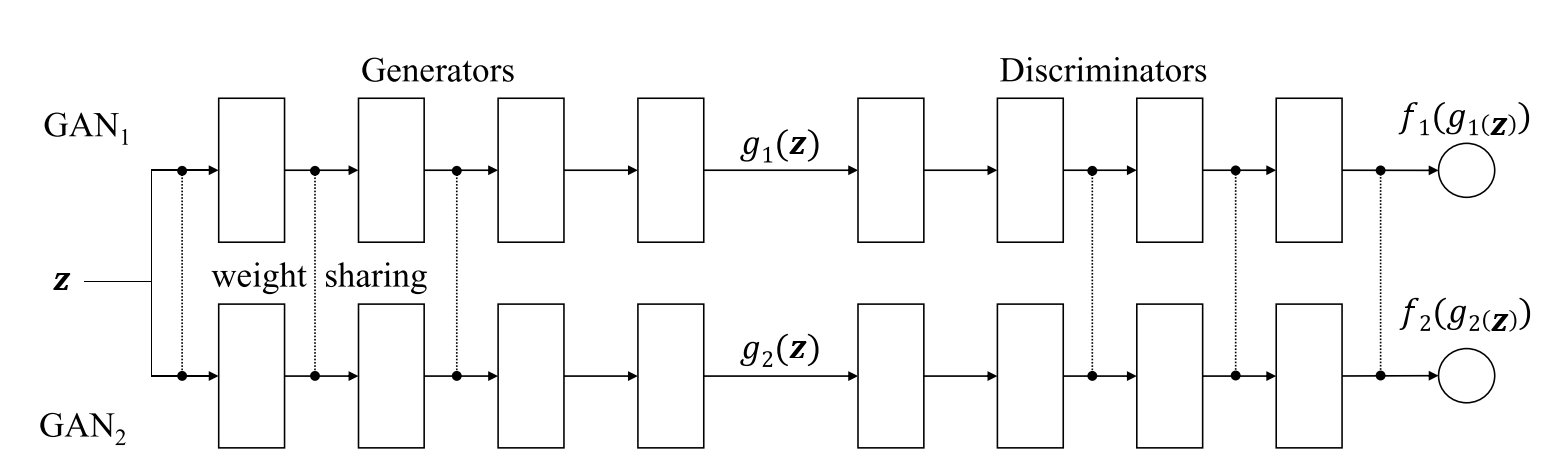 Figure 1 of the original paper.
Weight-sharing constraints the network to learn a joint distribution without corresponding supervision.
Liu, Ming-Yu, and Oncel Tuzel. “Coupled generative adversarial networks”. NIPS (2016).
[Speaker Notes: Interpretation: Two teams where each team has two players. Collaboration is established from the weight-sharing constraint.

We do not need parallel images here.]
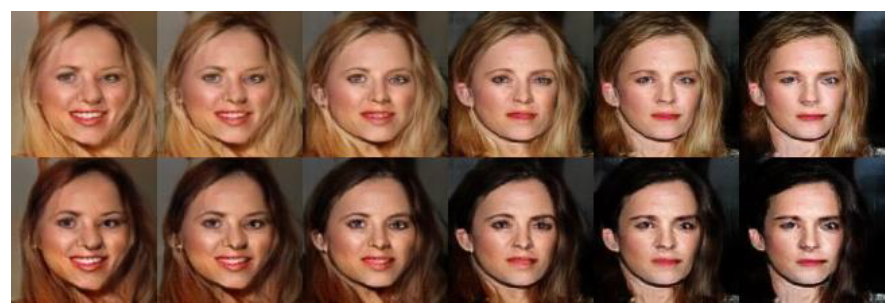 Coupled GANs
Hair Color
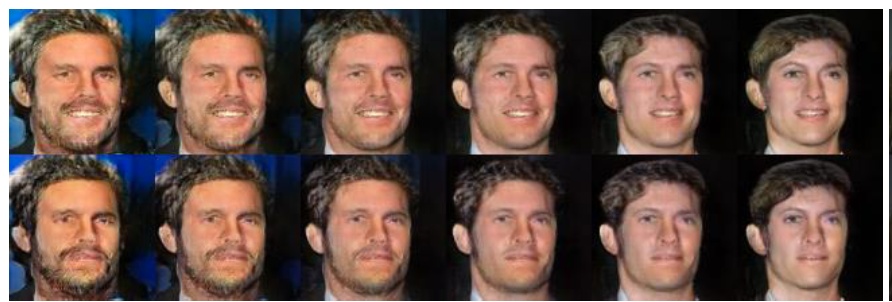 Facial
Expression
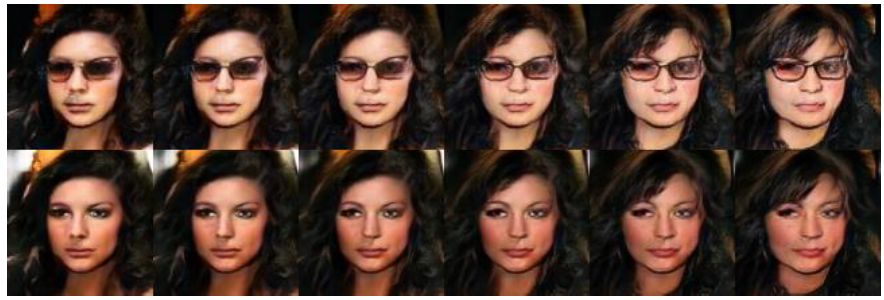 Sunglasses
Figure 4 in the original paper.
Liu, Ming-Yu, and Oncel Tuzel. “Coupled generative adversarial networks”. NIPS (2016).
Laplacian Pyramid of Adversarial Networks
Figure 1 in the original paper. (Edited for simplicity)
Based on the Laplacian Pyramid representation of images. (1983)
Generate high resolution (dimension) images by using a hierarchical system of GANs
Iteratively increase image resolution and quality.
Denton, E.L., Chintala, S. and Fergus, R., 2015. “Deep Generative Image Models using a Laplacian Pyramid of Adversarial Networks”. NIPS (2015)
[Speaker Notes: So, the Generator generates I3, h2, h1, h0 only.]
Laplacian Pyramid of Adversarial Networks
Figure 1 in the original paper.
Denton, E.L., Chintala, S. and Fergus, R., 2015. “Deep Generative Image Models using a Laplacian Pyramid of Adversarial Networks”. NIPS (2015)
[Speaker Notes: So, the Generator generates I3, h2, h1, h0 only.]
Laplacian Pyramid of Adversarial Networks
Figure 2 in the original paper.
Training Procedure:
Models at each level are trained independently to learn the required representation.
Denton, E.L., Chintala, S. and Fergus, R., 2015. “Deep Generative Image Models using a Laplacian Pyramid of Adversarial Networks”. NIPS (2015)
[Speaker Notes: Red -> Blur and Downscale (by a factor of 2)
Green -> Upsample (by a factor of 2)

Models at each level is trained independently to learn the required representation.]
Adversarially Learned Inference
encoder distribution
generator distribution
Dumoulin, Vincent, et al. “Adversarially learned inference”. arXiv preprint arXiv:1606.00704 (2016).
Adversarially Learned Inference
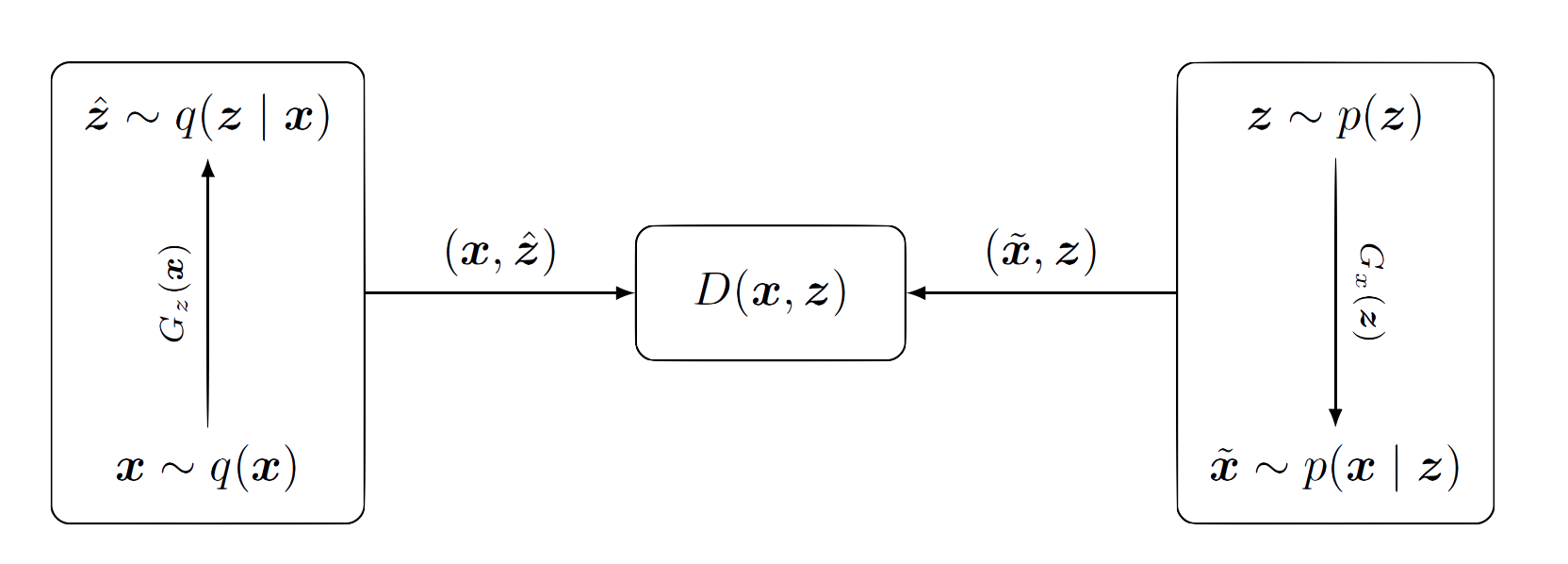 Discriminator Network
Encoder/Inference Network
Generator Network
Figure 1 in the original paper.
Dumoulin, Vincent, et al. “Adversarially learned inference”. arXiv preprint arXiv:1606.00704 (2016).
Adversarially Learned Inference
Dumoulin, Vincent, et al. “Adversarially learned inference”. arXiv preprint arXiv:1606.00704 (2016).
Summary
GANs are generative models that are implemented using two stochastic neural network modules: Generator and Discriminator.
Generator tries to generate samples from random noise as input
Discriminator tries to distinguish the samples from Generator and samples from the real data distribution.
Both networks are trained adversarially (in tandem) to fool the other component. In this process, both models become better at their respective tasks.
Why use GANs for Generation?
Can be trained using back-propagation for Neural Network based Generator/Discriminator functions.
Sharper images can be generated.
Faster to sample from the model distribution: single forward pass generates a single sample.
Reading List
Goodfellow, I., Pouget-Abadie, J., Mirza, M., Xu, B., Warde-Farley, D., Ozair, S., Courville, A. and Bengio, Y. Generative adversarial nets, NIPS (2014).
Goodfellow, Ian NIPS 2016 Tutorial: Generative Adversarial Networks, NIPS (2016).
Radford, A., Metz, L. and Chintala, S., Unsupervised representation learning with deep convolutional generative adversarial networks. arXiv preprint arXiv:1511.06434. (2015).
Salimans, T., Goodfellow, I., Zaremba, W., Cheung, V., Radford, A., & Chen, X. Improved techniques for training gans. NIPS (2016).
Chen, X., Duan, Y., Houthooft, R., Schulman, J., Sutskever, I., & Abbeel, P. InfoGAN: Interpretable Representation Learning by Information Maximization Generative Adversarial Nets, NIPS (2016).
Zhao, Junbo, Michael Mathieu, and Yann LeCun. Energy-based generative adversarial network. arXiv preprint arXiv:1609.03126 (2016).
Mirza, Mehdi, and Simon Osindero. Conditional generative adversarial nets. arXiv preprint arXiv:1411.1784 (2014).
Liu, Ming-Yu, and Oncel Tuzel. Coupled generative adversarial networks. NIPS (2016).
Denton, E.L., Chintala, S. and Fergus, R., 2015. Deep Generative Image Models using a Laplacian Pyramid of Adversarial Networks. NIPS (2015)
Dumoulin, V., Belghazi, I., Poole, B., Lamb, A., Arjovsky, M., Mastropietro, O., & Courville, A. Adversarially learned inference. arXiv preprint arXiv:1606.00704 (2016).

Applications:
Isola, P., Zhu, J. Y., Zhou, T., & Efros, A. A. Image-to-image translation with conditional adversarial networks. arXiv preprint arXiv:1611.07004. (2016).
Reed, S., Akata, Z., Yan, X., Logeswaran, L., Schiele, B., & Lee, H. Generative adversarial text to image synthesis. JMLR (2016).
Antipov, G., Baccouche, M., & Dugelay, J. L. (2017). Face Aging With Conditional Generative Adversarial Networks. arXiv preprint arXiv:1702.01983.
Questions?